Экологические игры  с детьми подготовительной группы  дома.
Цель: формирование экологической культуры у детей и родителей; 
создание условий  для познавательного развития детей  через игру.
1. «Времена года»
Цель: развивать логическое мышление и обогащать кругозор детей понятием о сезонных изменениях в природе.
Родитель называет какой-либо предмет живого мира (живого или растительного) и предлагает ребёнку представить и рассказать, где и в каком виде этот предмет можно увидеть летом, зимой, осенью, весной.
Например: ГРИБЫ.
Летом – свежие в лесу, по краям дороги, на лугу, а также консервированные в банках, сушеные, если остались с прошлого года или приготовленные уже в этом году.
Осенью – то же самое.
Зимой – только консервированные или сушеные, но могут быть и свежие, только если их выращивают в специально отведенном месте.
Весной - см. зиму, но добавлять грибы, которые растут весной (сморчки) .
2.  «Лекарственные растения»
Цель игры: закреплять умение различать и называть лекарственные растения, находить нужное растение по описанию, среди других. Оборудование: карточки с лекарственными растениями .
Ход игры:  Ребёнок исполняет роль фармацевта ,а родитель -покупателя. Затем поменяются ролями. Чтобы сделать покупку, надо описать растение, которое выбрал, но не называть его, а только сказать, его применение. Фармацевт должен догадаться, что это за растение, назвать его, затем выдать покупку.
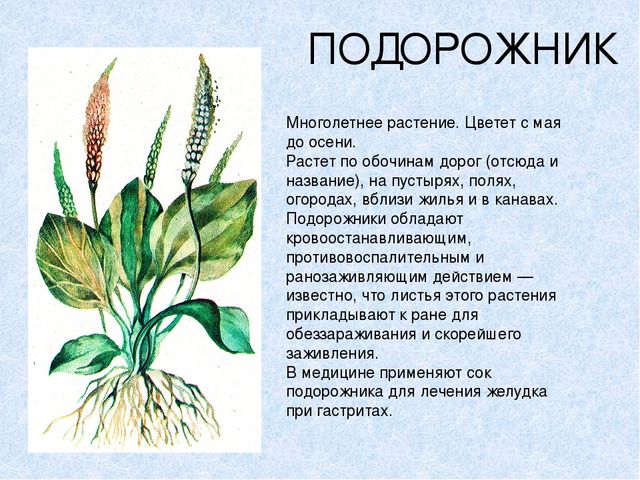 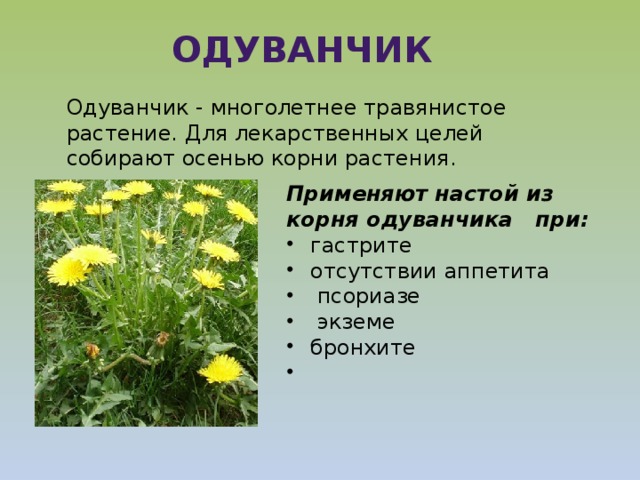 3. «Какая птичка?»
Цель игры: уточнить знания детей о птицах , закреплять знания о перелётных птицах.
Оборудование: предметные карточки с птицами. 
Ход игры: В начале игры родитель описывает птицу , ребёнок  угадывает и находит картинку с её изображением. Далее ведущий меняется и игра продолжается.
4. «Игра в слова»
Цель игры: развивать внимание, умение детей классифицировать по признакам.
Ход игры: Родитель называет одно слово, например дерево, а ребёнок должен сказать три слова, которые можно назвать одним словом. Игра продолжается.
5. «Угадай цветок»
Цель игры: закрепить знания о  цветах, их строение.
Оборудование: разноцветные конверты с разрезными карточками (цветы).
Ход игры: Участник игры выбирает себе понравившийся цвет конверта,  собирает цветок из разрезных карточек, учитывая строение цветка, после говорит, какой  цветок он собрал.
6. «Подводный мир»
Цель игры: закреплять знания детей о рыбах, как живых существах, живущих в воде о необходимости охраны среды их обитания, закрепить их названия.
Оборудование: загадки о речных рыбах .
Ход игры: Родитель загадывает загадку о рыбах, ребёнок отгадывает. Игра продолжается, пока все загадки не будут разгаданы.
7. «Найди лишнее»
Будьте здоровы! Спасибо за внимание!